14 May 2022
Number sequences
LO: To describe sequences.
Sequences and rules
A sequence is an ordered list of numbers defined by a rule.
The numbers in a sequences are called terms and the starting number is called the first term.
The nth term or general term is written as un.
The sequence can be written as u1, u2, u3, u4, …
Sequences that increase or decrease by a fixed amount, from one term to the next term are called linear sequences.
Sequences where each term after the first is found by multiplying or dividing the previous term by a fixed amount are called geometric sequences.
Sequences and rules
Rule: add 3
7,
…
1,
4,
Starting at 1.
13,
10,
8,
…
2,
5,
Starting at 2.
14,
11,
12,
…
6,
9,
Starting at 6.
18,
15,
These are linear sequences.
Sequences and rules
Rule: multiply by 2
4,
…
1,
2,
Starting at 1.
16,
8,
12,
…
3,
6,
Starting at 3.
48,
24,
20,
…
5,
10,
Starting at 5.
80,
40,
These are geometric sequences.
Sequences and rules
Look at this sequence
+3
+3
+3
+3
19,
16,
7,
10,
13,
…
…
u1
u2
u3
u4
u5
Write a rule to describe the sequence.
First, we need to know what the term-to-term rule is
We can see that you add 3 from one term to the next
To describe the sequence, we state the first term and the rule.
Start with 7, then add 3 each time to get the next term
What is the 5th term?
Sequences and rules
Look at this sequence
×3
×3
×3
×3
162,
54,
2,
6,
18,
…
…
u1
u2
u3
u4
u5
Write a rule to describe the sequence.
First, we need to know what the term-to-term rule is
We can see that you multiply by 3 from one term to the next.
To describe the sequence, we state the first term and the rule.
Start with 2, then multiply by 3 each time to get the next term
What is the 5th term?
Sequences and rules
Look at this sequence
3+5
5+8
2+3
1+2
1+1
13,
8,
3,
5,
1,
1,
2,
…
…
u1
u2
u7
u6
u3
u4
u5
Write a rule to describe the sequence.
First, we need to know what the term-to-term rule is
The first two terms are 1 and 1
Each term thereafter is the sum of the previous two terms
To describe the sequence, we state the first term and the rule.
Start with 1, each term thereafter is the sum of the previous two terms
What is the next term?
Sequences and rules
Look at this sequence
13
4
10
7
Draw the next two figures in the sequence.
19
16
Write the number of sticks used as a number sequence
4,      7,       10,      13,     16,     19,     …
Thank you for using resources from
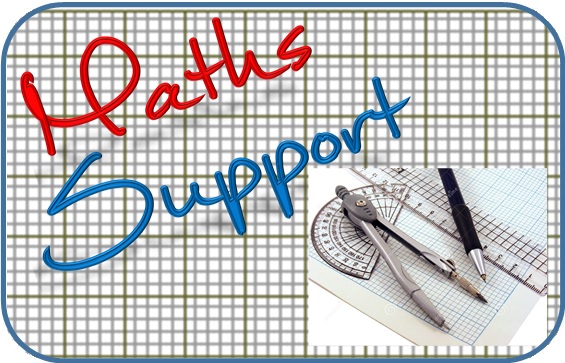 For more resources visit our website
https://www.mathssupport.org
If you have a special request, drop us an email
info@mathssupport.org